Supercharge Your Multi-Record Procedures withTable-Valued Parameters
Kevin Howell
khowell@sqlpsi.com
July 2015
Topics
What?
Why?
How?
What
SQL Server, User-Defined Type 
Technique to pass multiple rows of data to procedure
Introduced in SQL 2008
Based on strongly-typed table structures in SQL Server
Why
To STOP iterative calls to the database
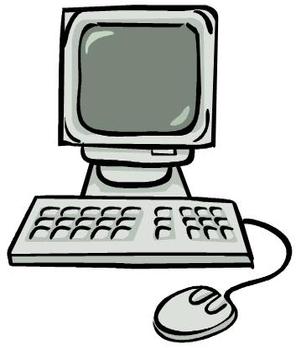 Why
To REPLACE XML packaging & parsing
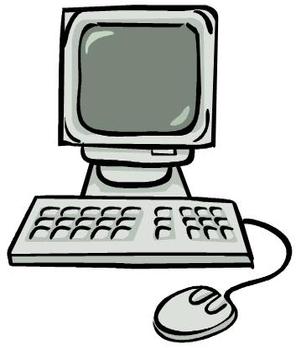 Package Into XML
Parse XML
Parse XML
Package Into XML
Why
To EXPEDITE debugging  of code AND procedures
<Employees>
    <EmployeeID>120</EmployeeID>
    <FirstName>Joe</FirstName>
    <LastName>Smith</LastName>
</Employees>
<Employees>
     <EmployeeID>124</EmployeeID>
     <FirstName>Sally</FirstName>
     <LastName>Jones</LastName>
</Employees>
XML
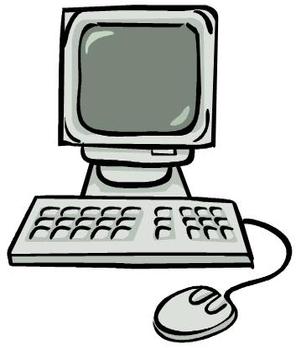 TVP
Why
To SPEED up procedures
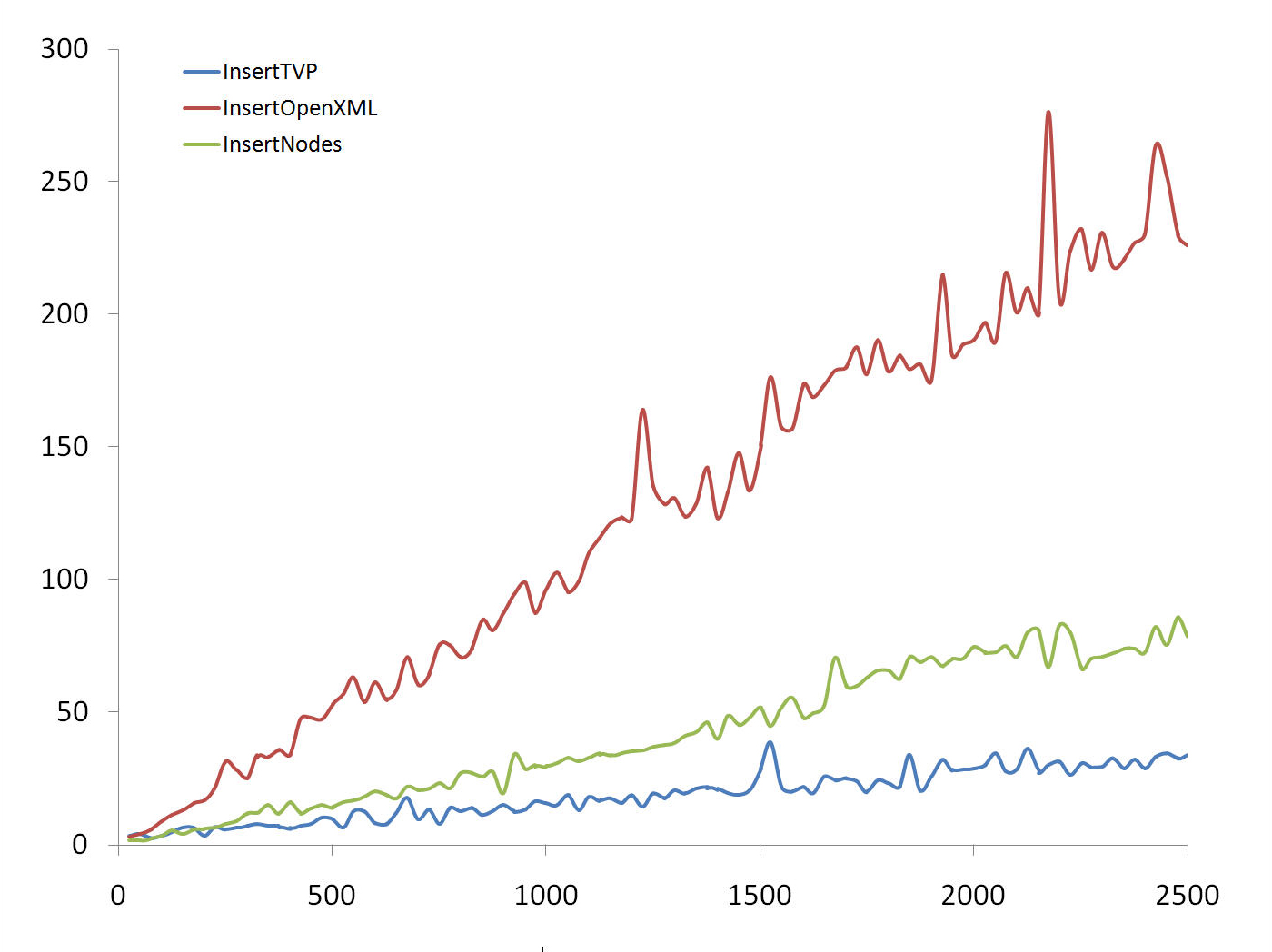 TIME
# RECORDS
Demo
How (to Create)
Database
Create User-Defined Table Type
Grant Permissions on the Table Type
Create/Modify Procedure to use Table Type
Code
Create a DataTable definition that represents the Table Type
Fill the DataTable from existing collection
Pass the DataTable into the Stored Procedure
How (to Change)
Database Schema Changes
Open Procedure(s) in SSMS
Change the ALTER to CREATE
Drop the Procedure
Drop and create the Table Type (with changes)
Re-create the procedure (with changes)
Resources
MSDN – Table-Valued Parameters
USLI - TVP Basic Instructions
The Trouble with Type Tables
Questions?
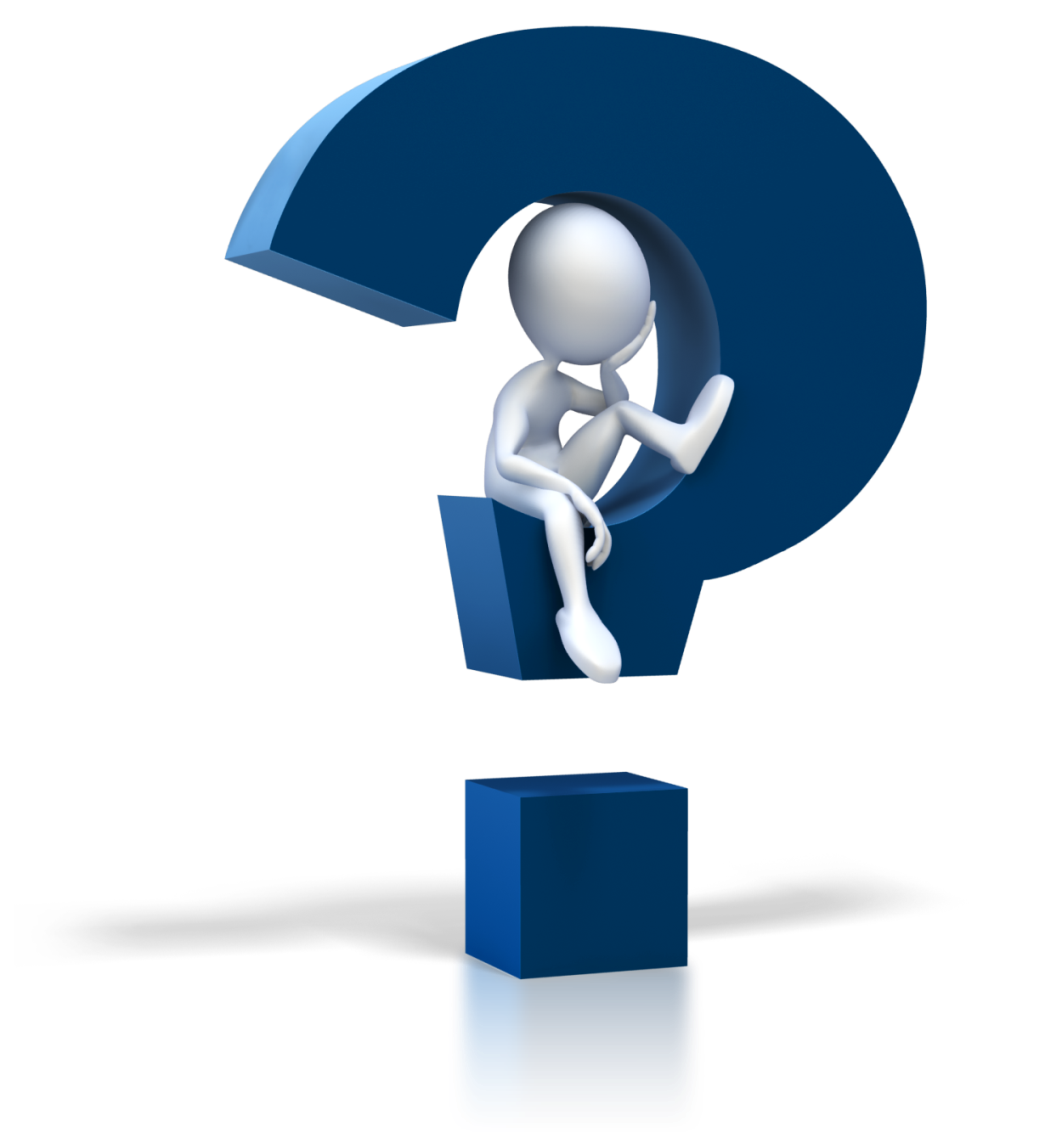 [Speaker Notes: Corporate Structure, Subsidiary of Berkshire Hathaway]